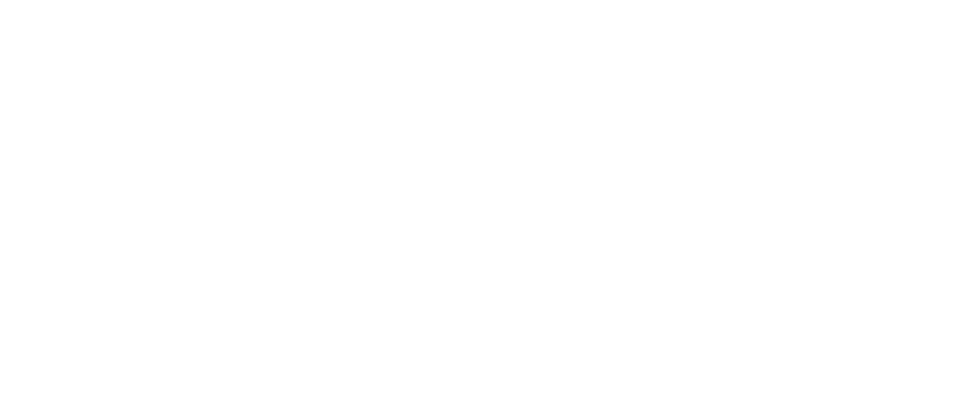 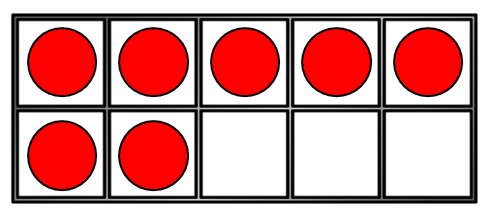 ?
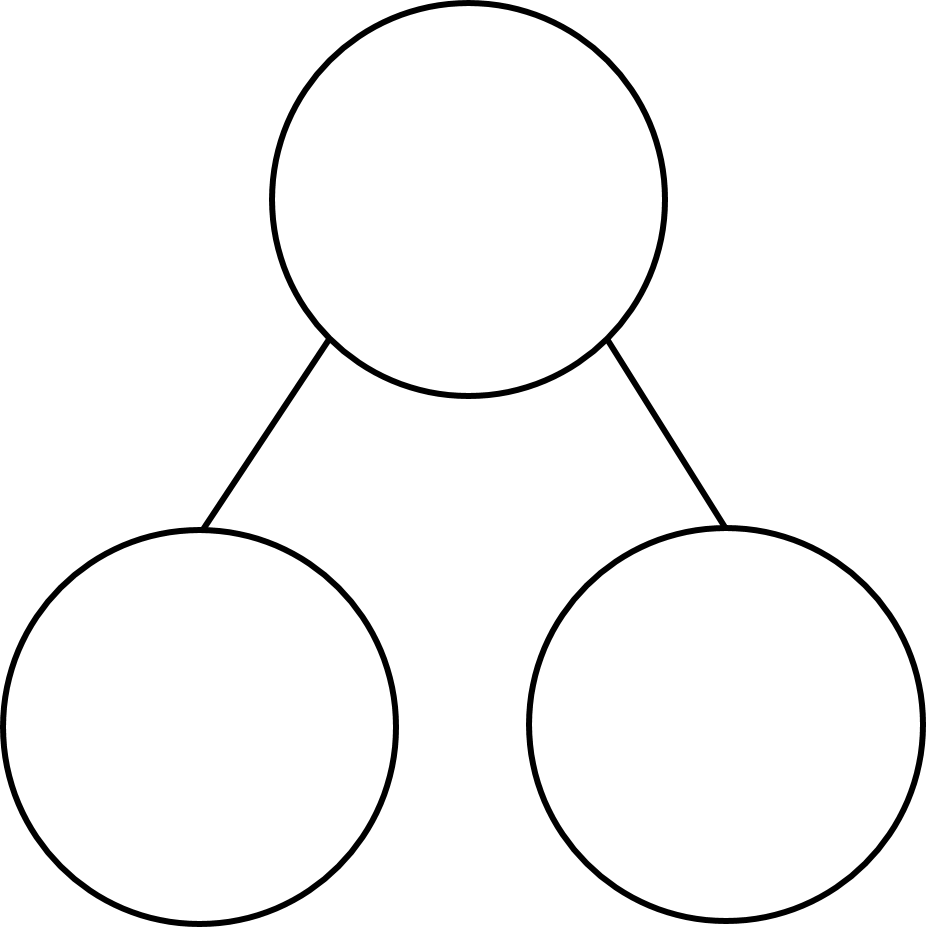 4
5
?
4, 3, 2, 1, 0
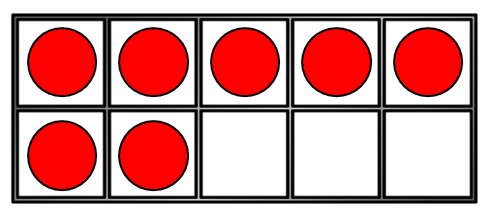 ?
3
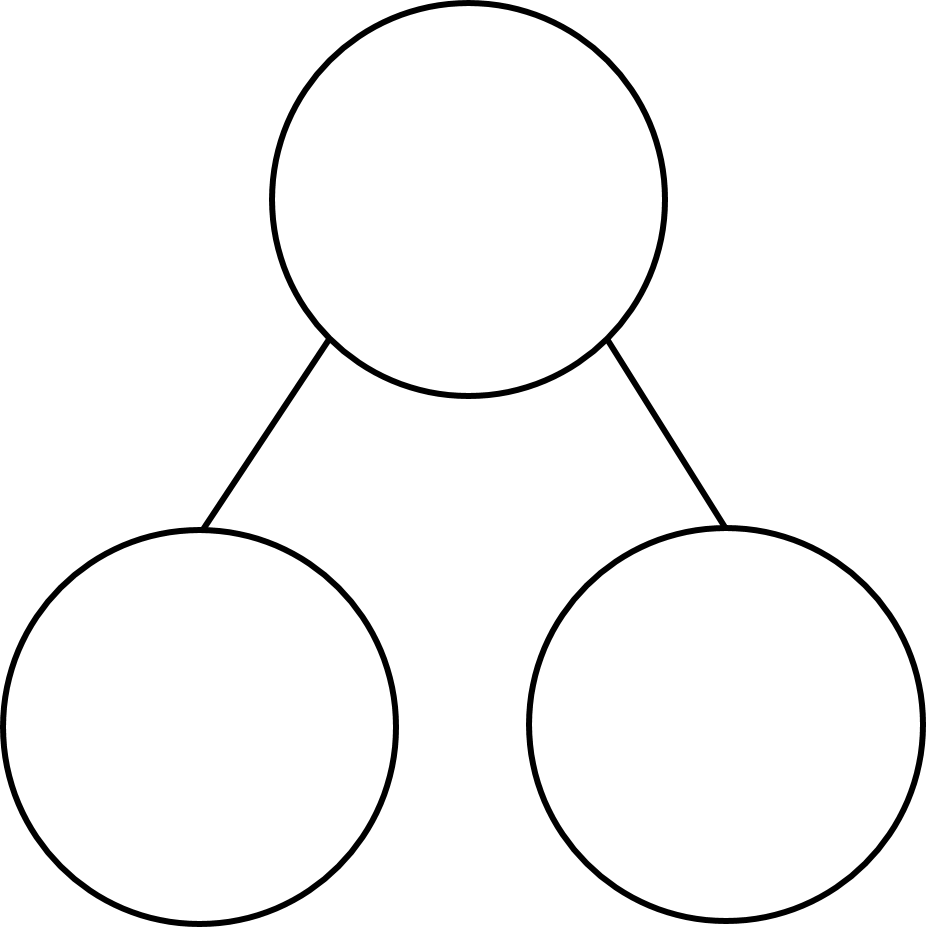 4
5
9
?
8
How many leaves altogether?
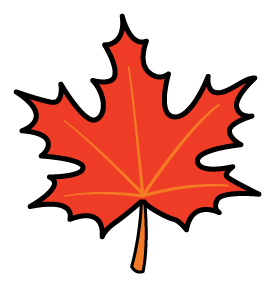 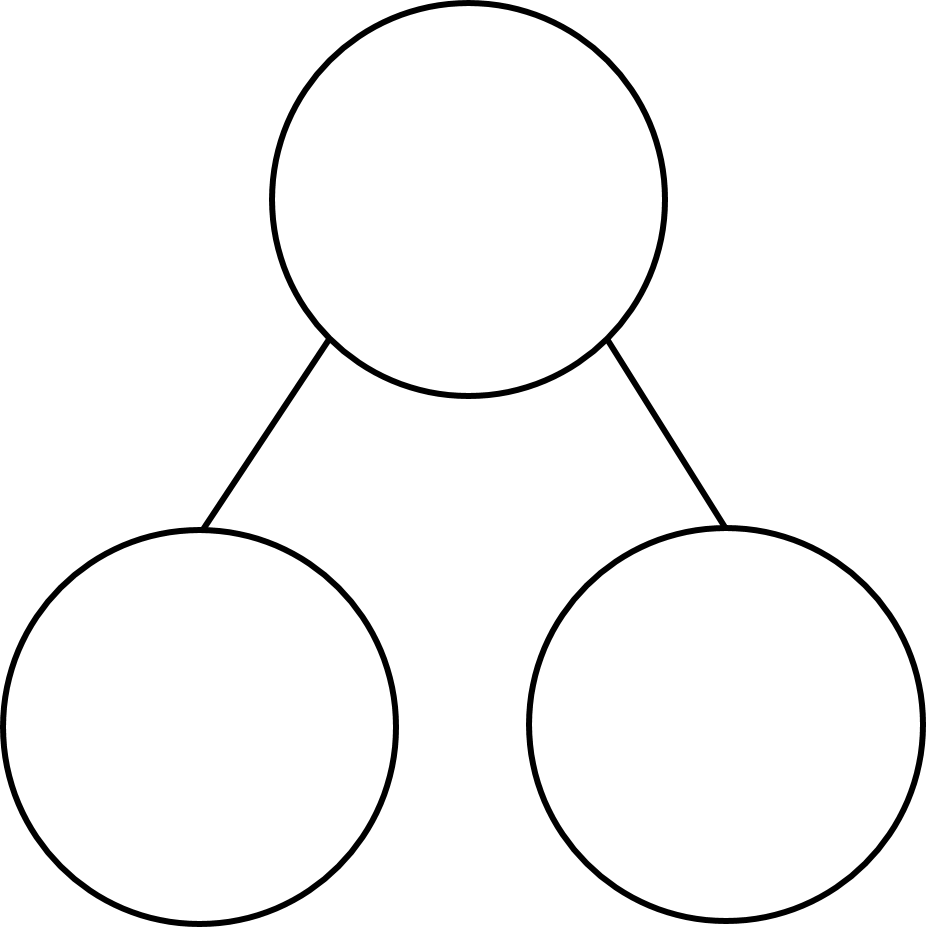 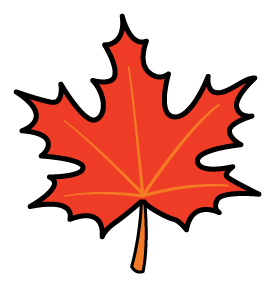 8
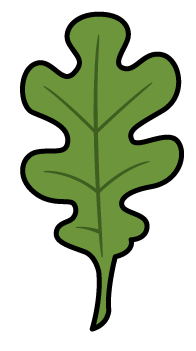 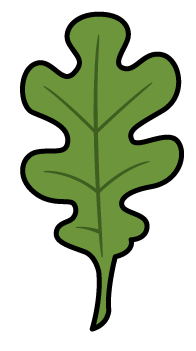 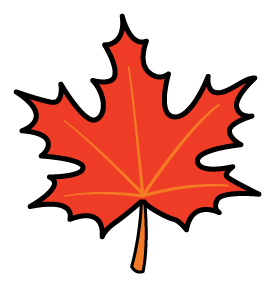 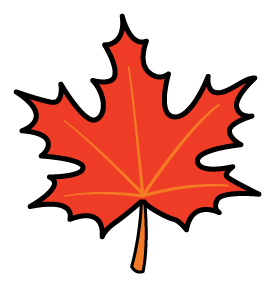 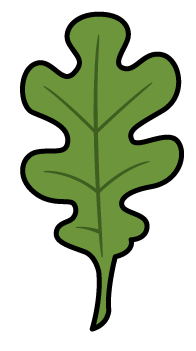 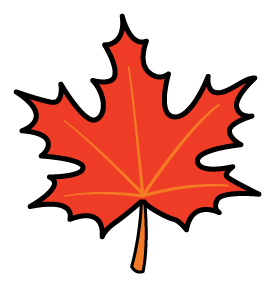 5
3
5
There are      red leaves.
How many leaves are green?
3
5
8
Have a go at question 1 on the worksheet
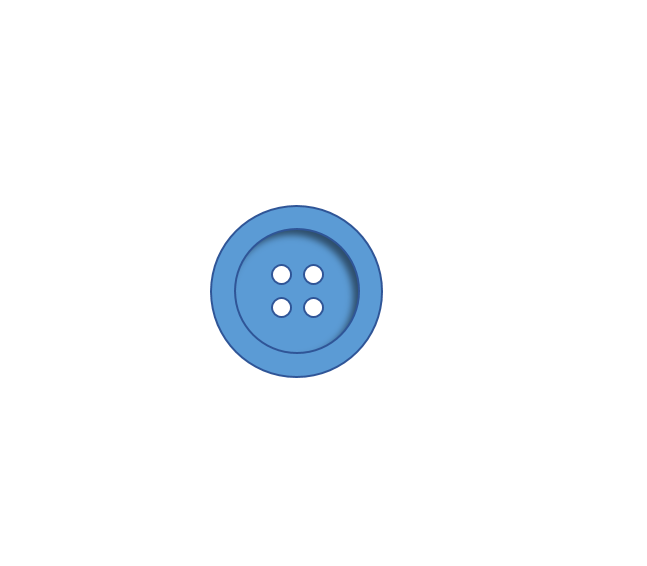 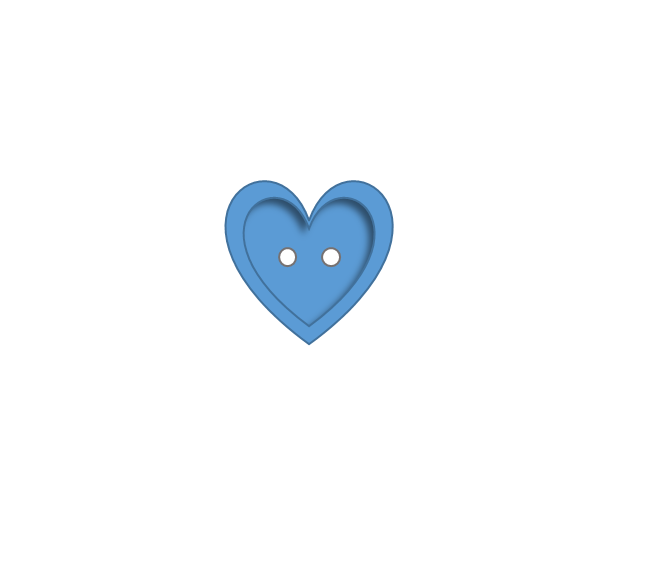 How many buttons are there?
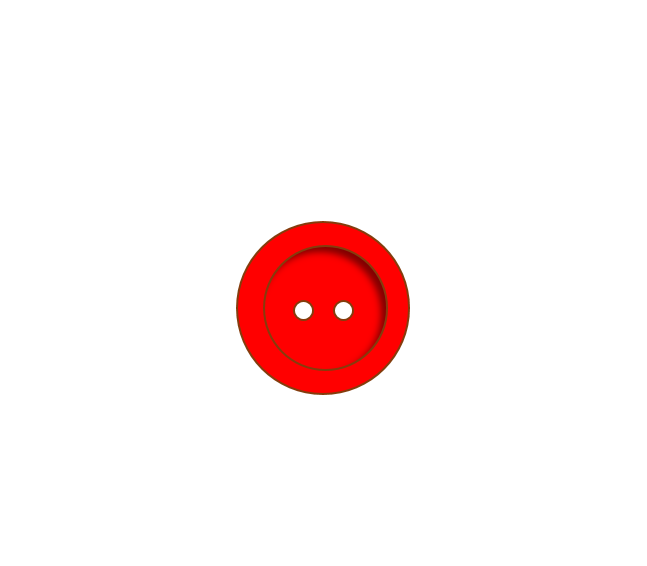 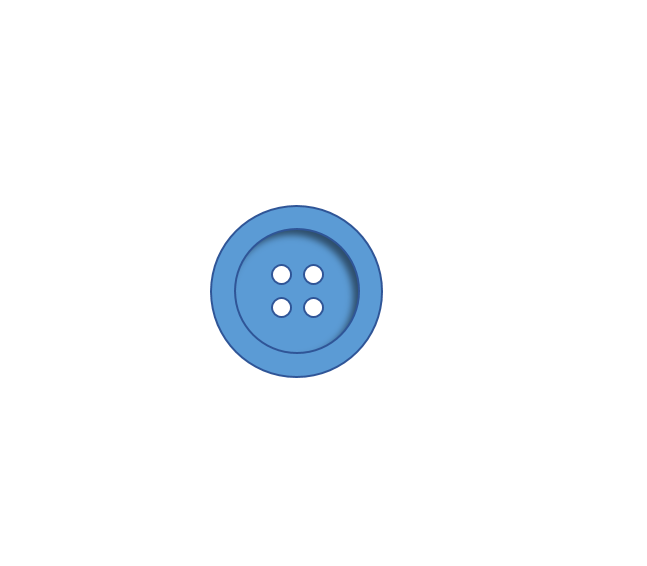 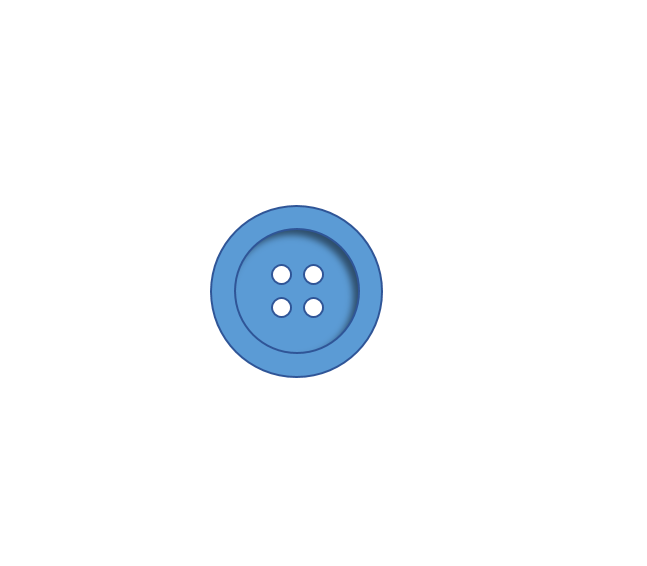 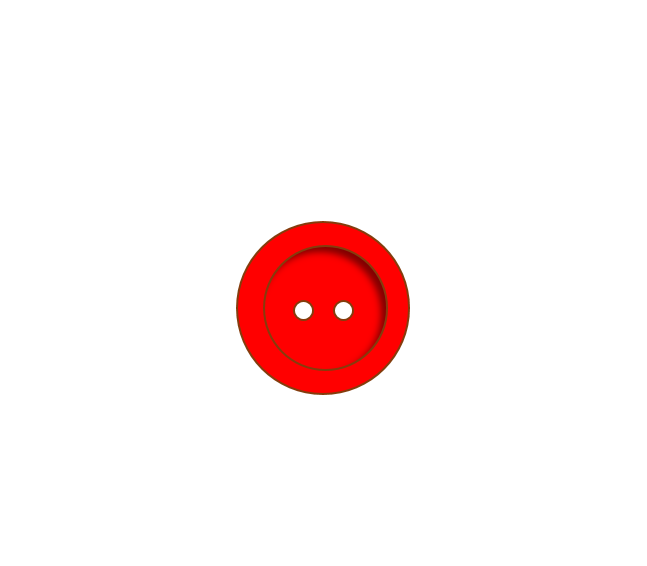 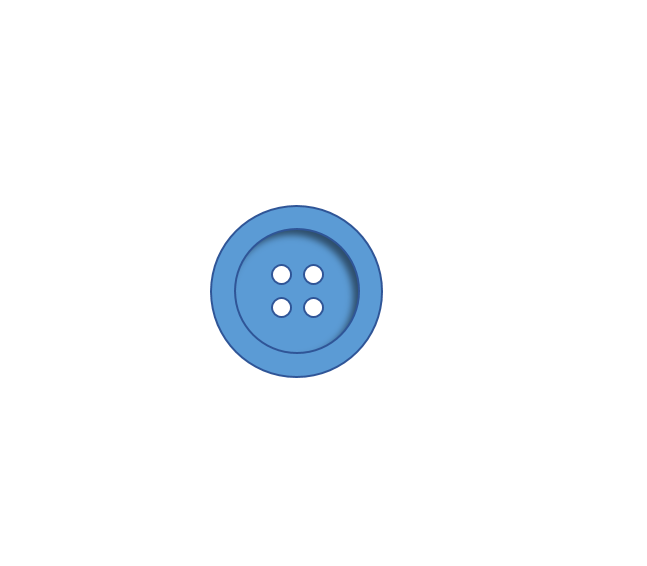 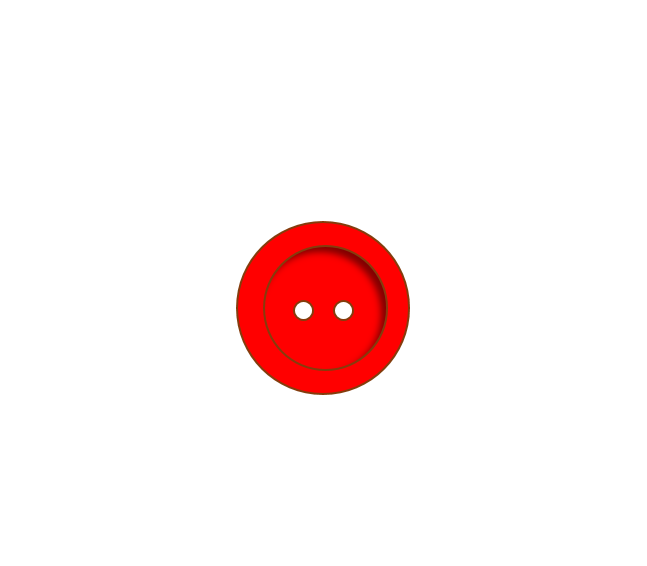 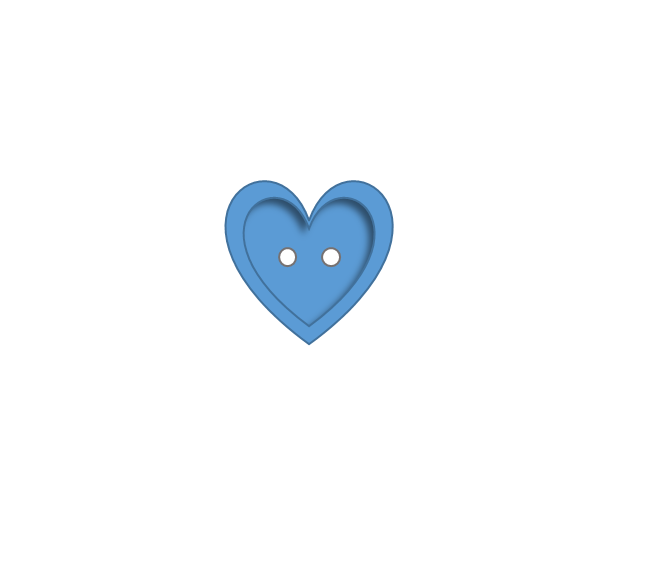 There are 9 buttons.
How can we sort them into 2 groups?
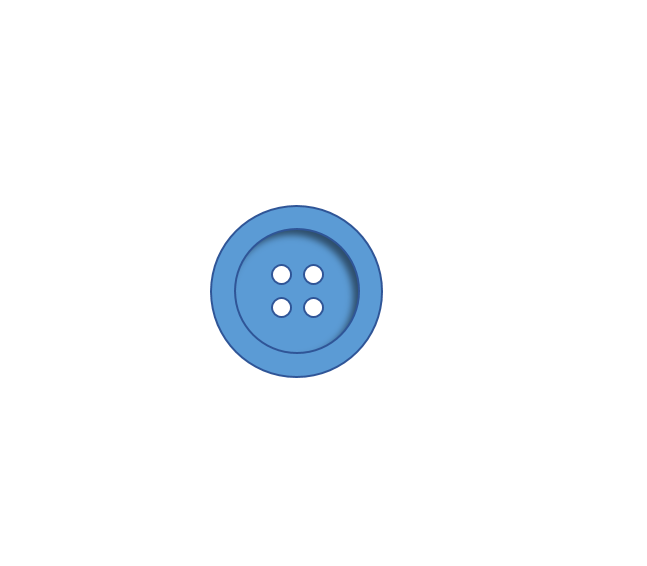 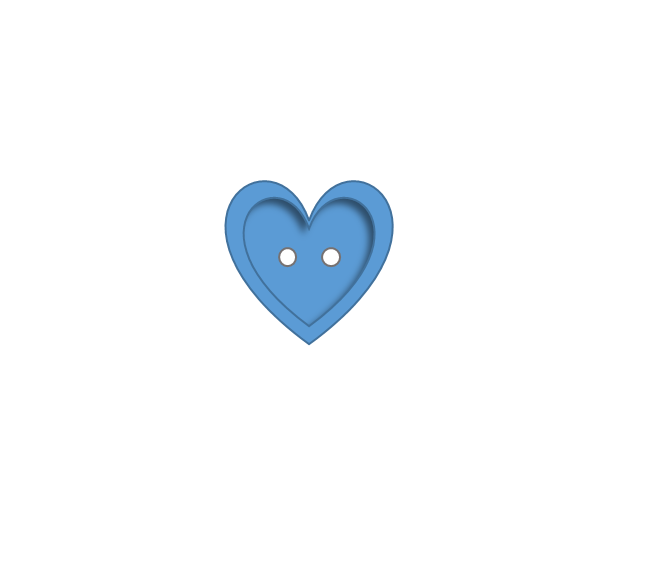 How many are blue?
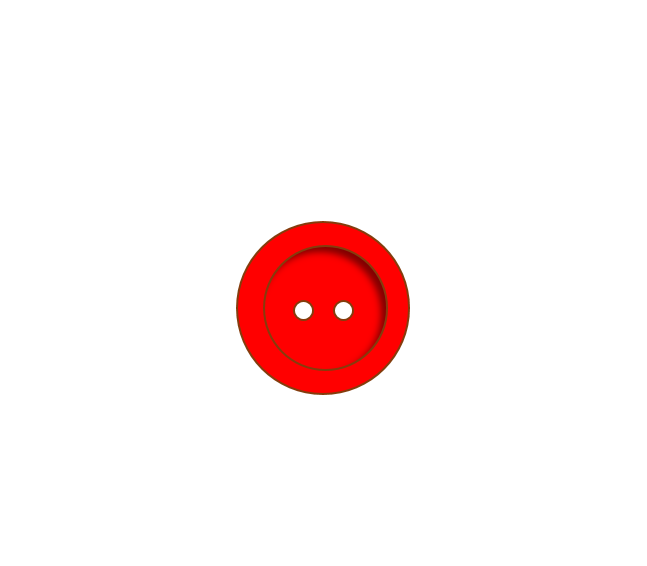 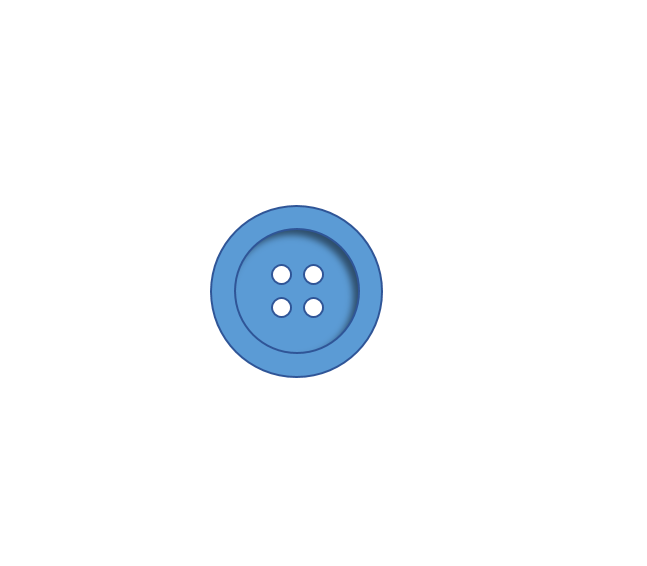 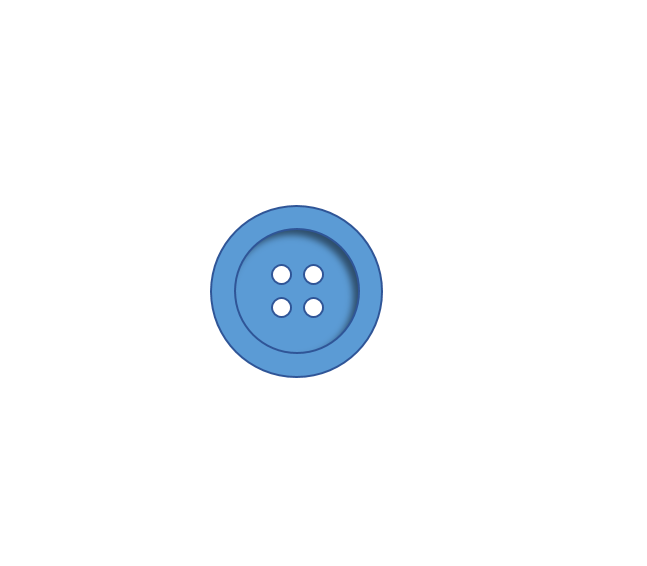 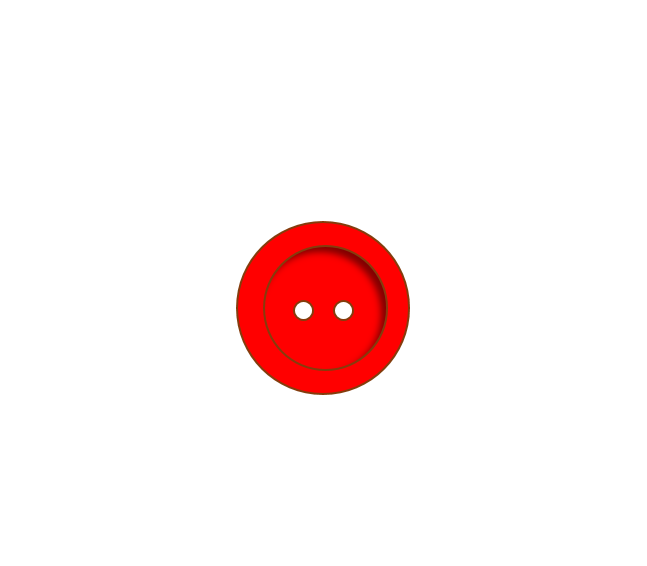 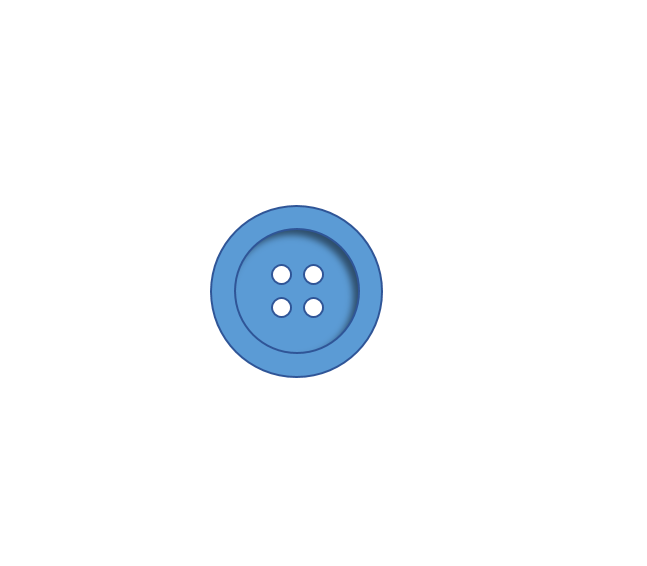 ?
3
9
6
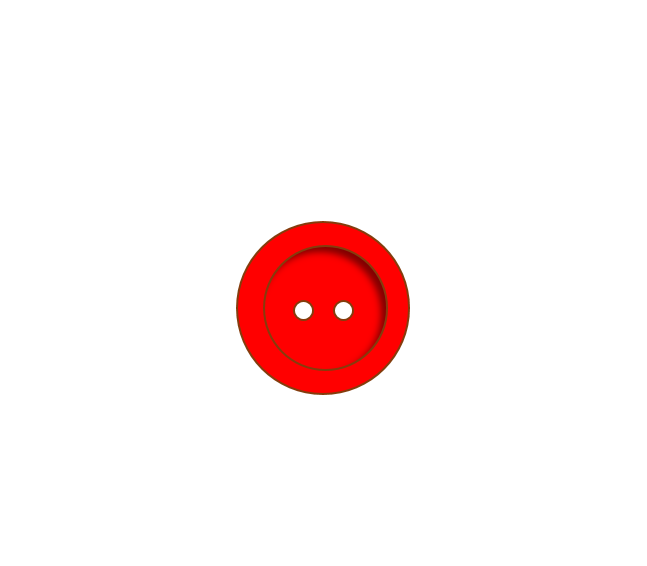 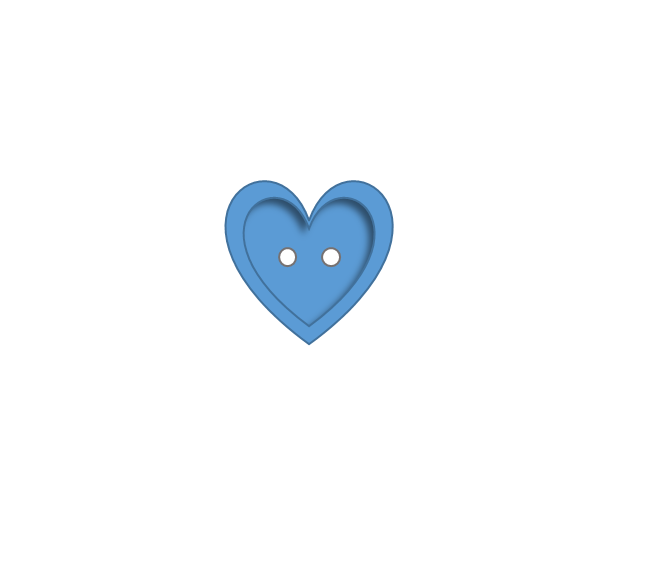 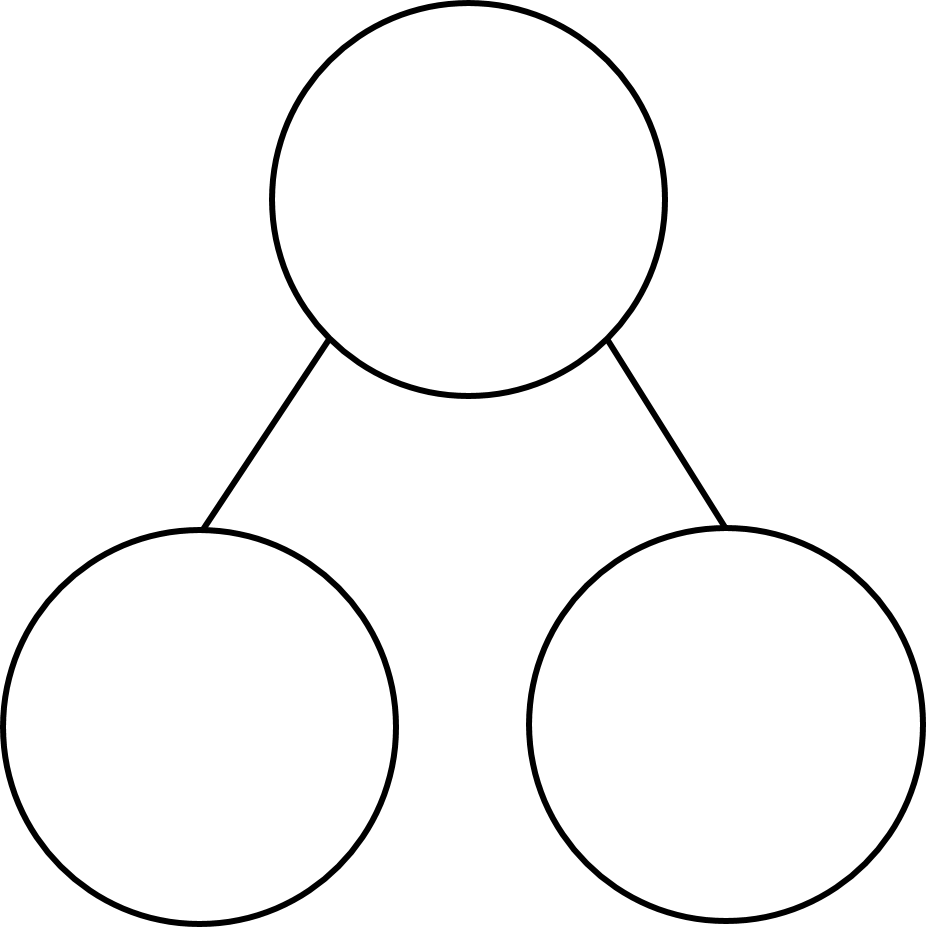 9
3
6
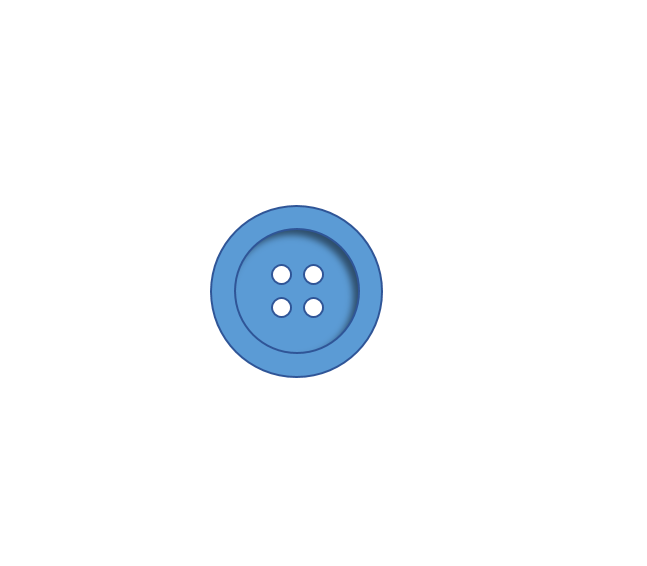 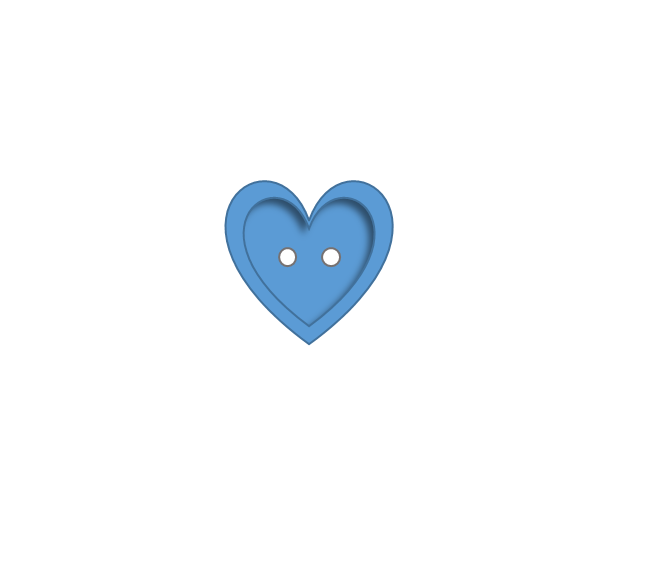 How many are red?
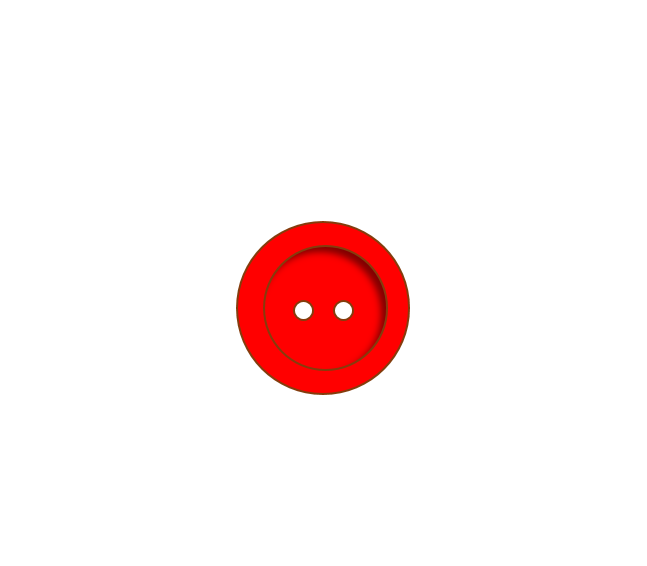 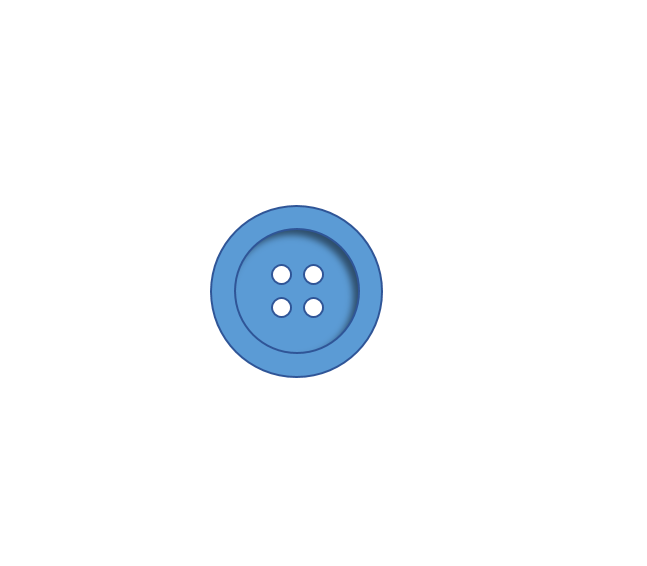 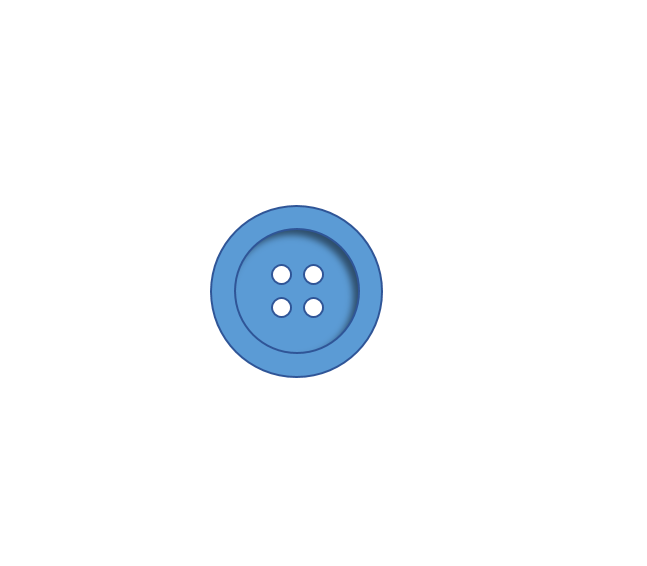 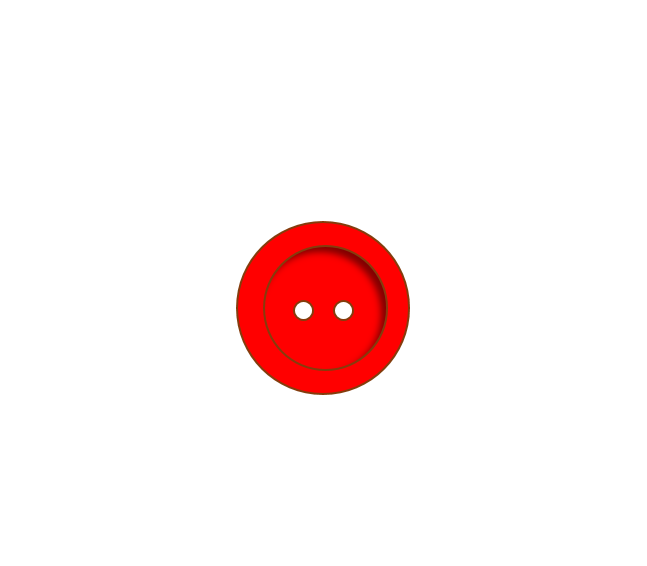 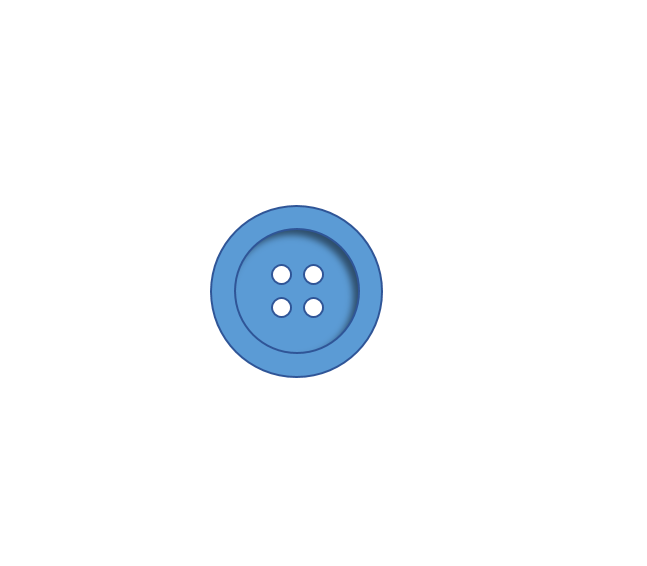 6
?
9
3
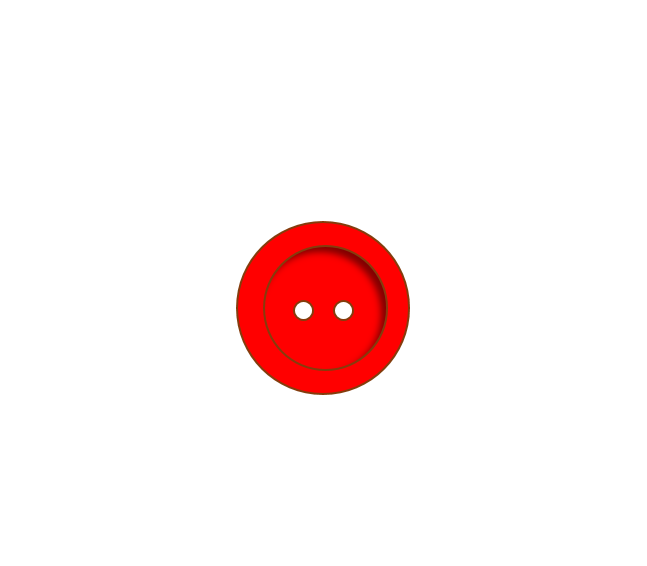 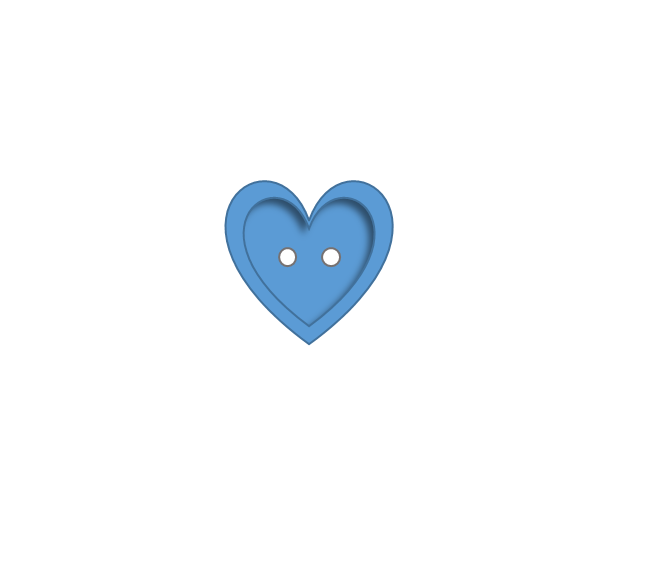 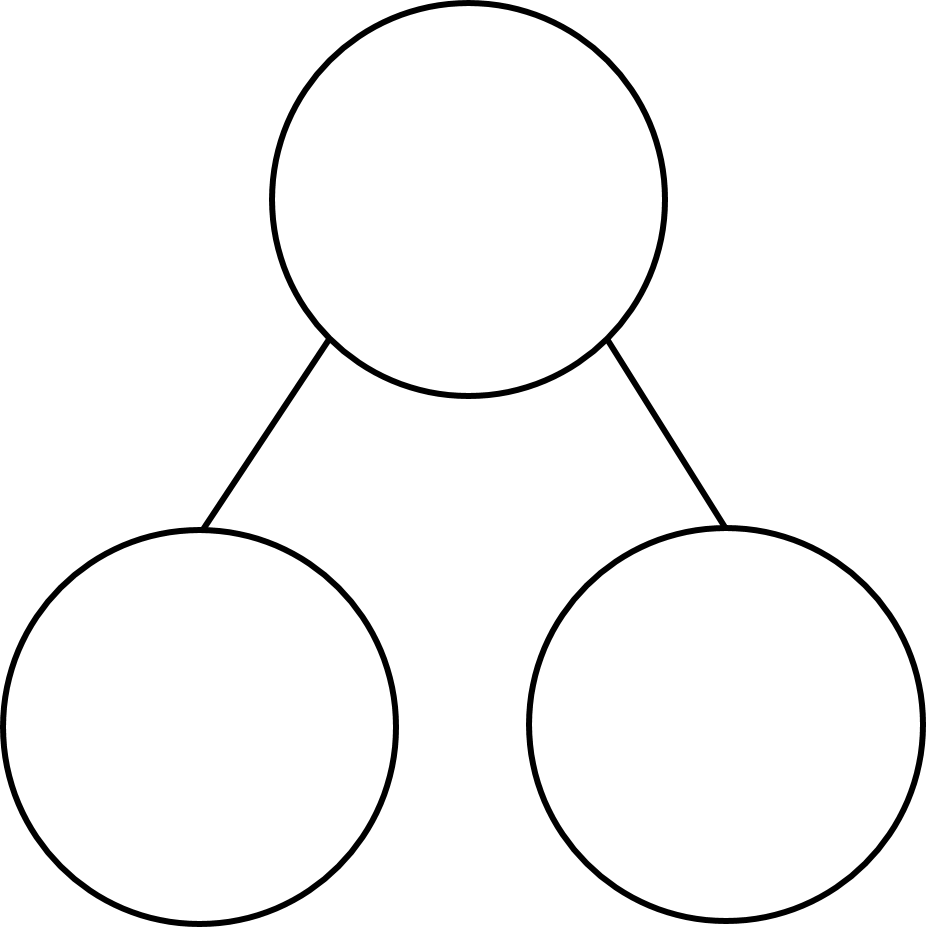 9
3
6
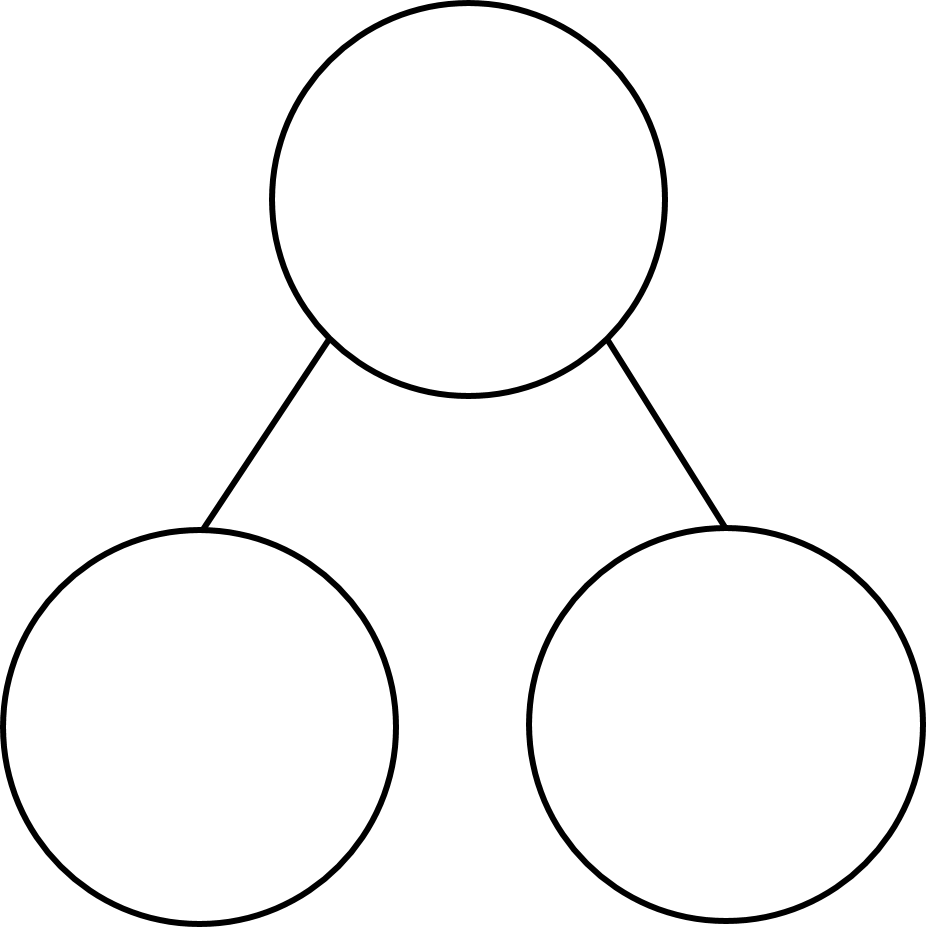 There are 9 buttons.
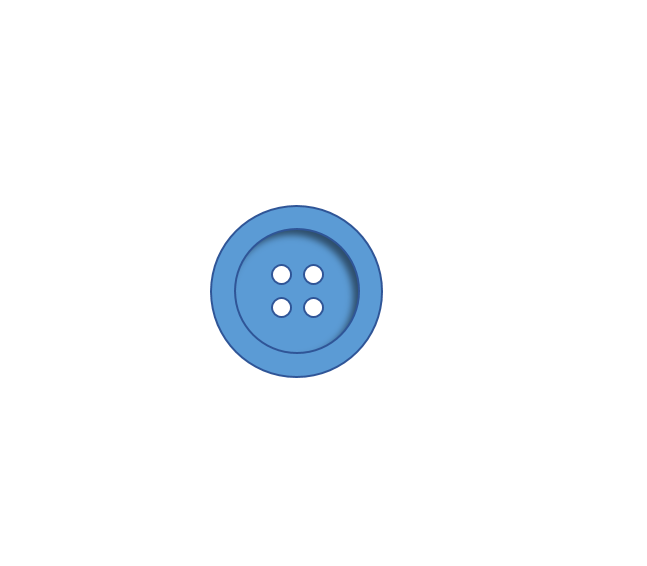 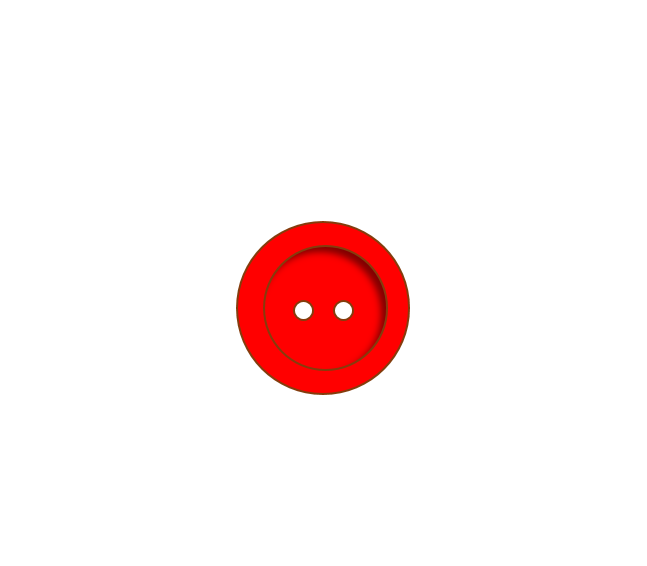 9
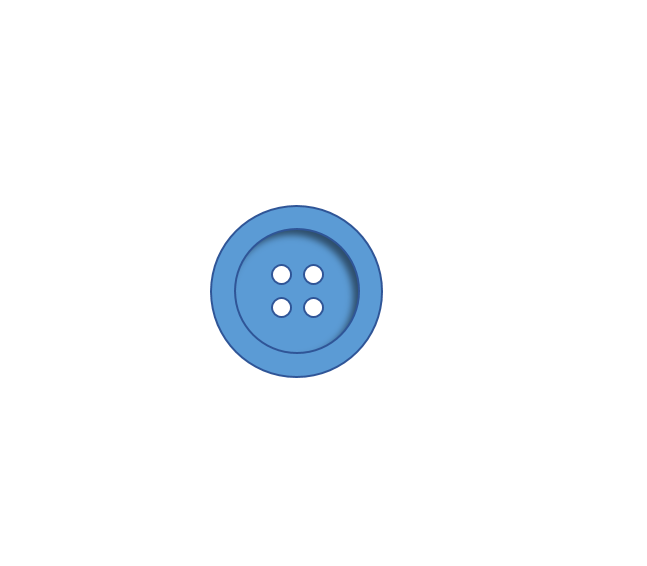 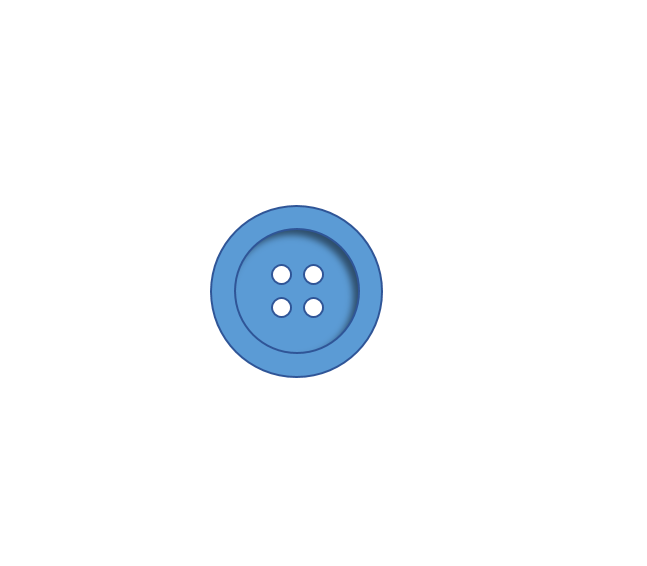 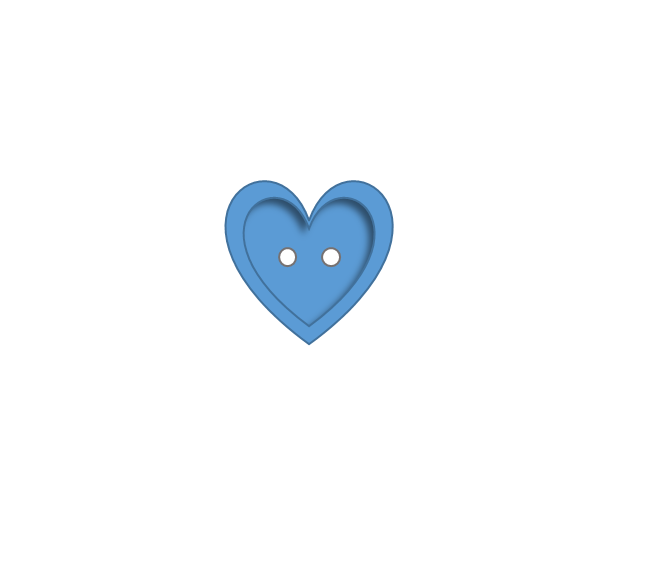 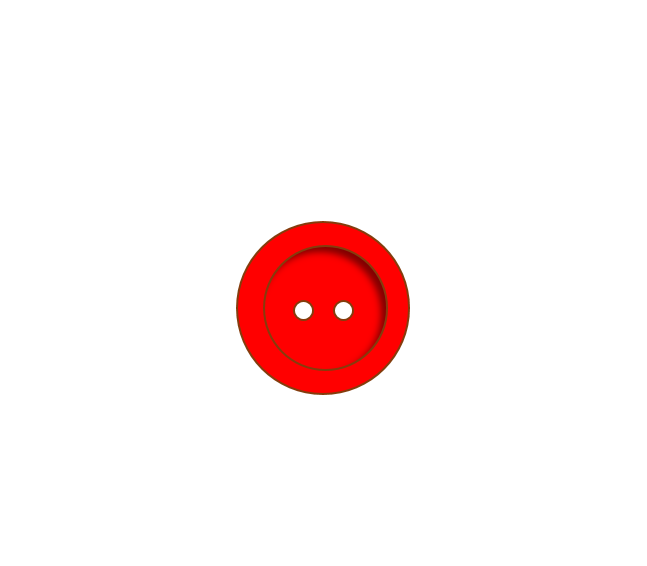 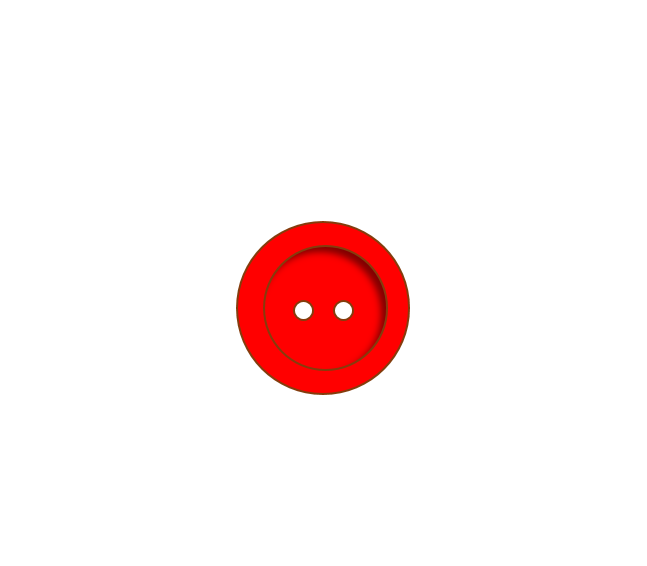 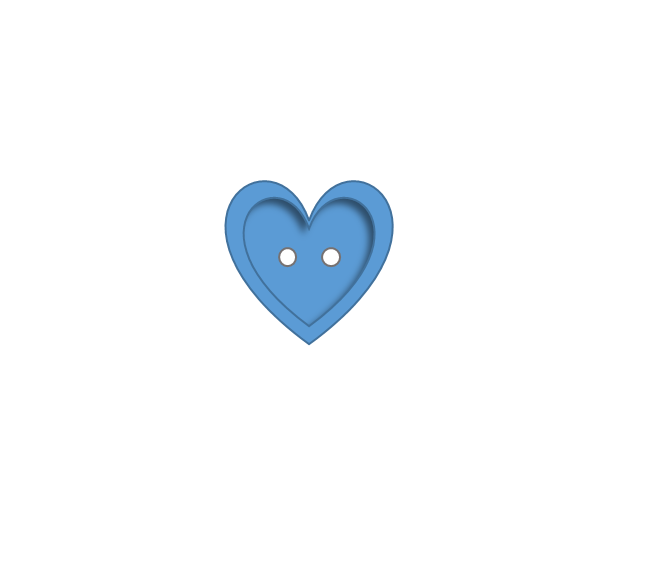 7
2
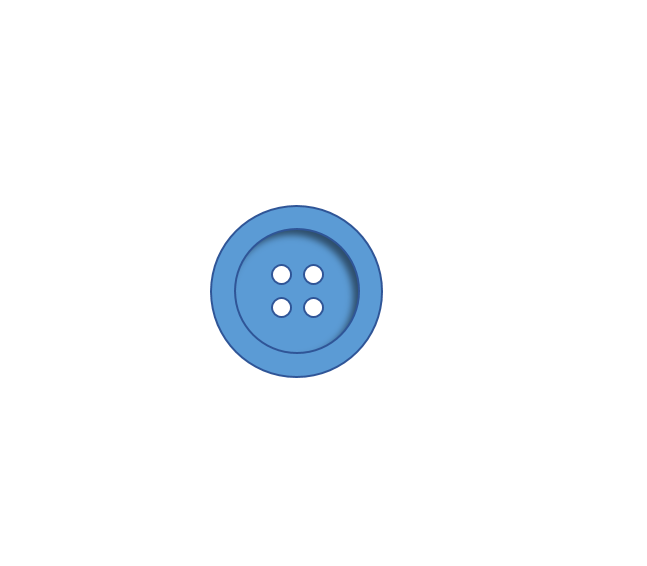 ?
7
2
9
2 buttons are hearts.
How many are NOT hearts?
7
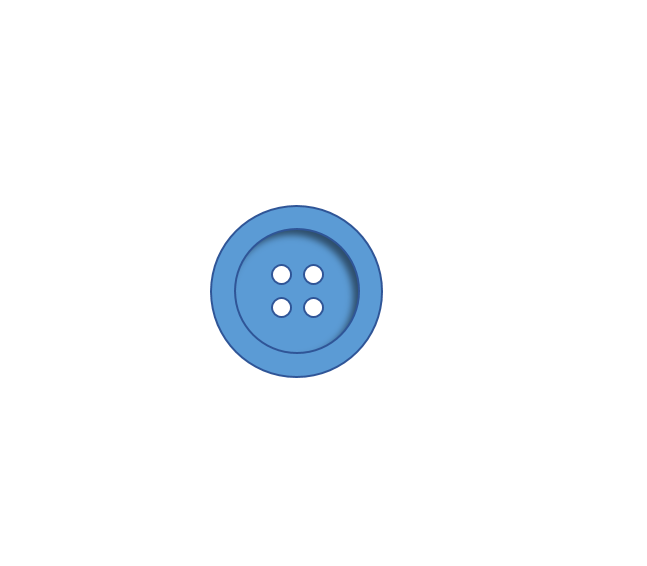 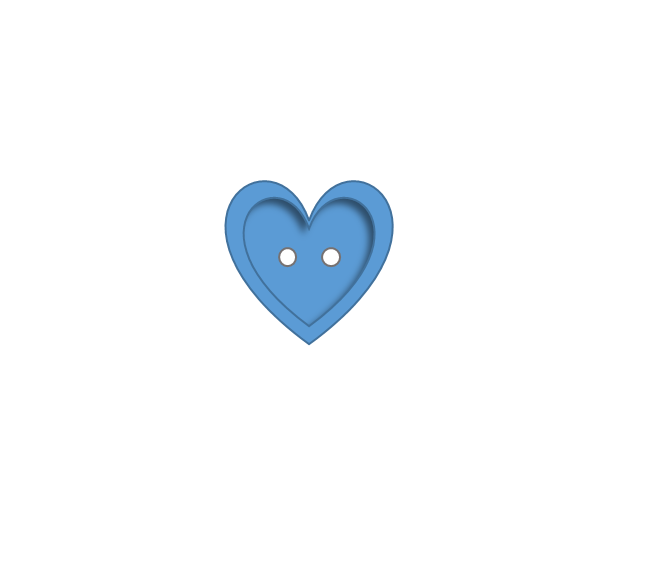 What group is missing?
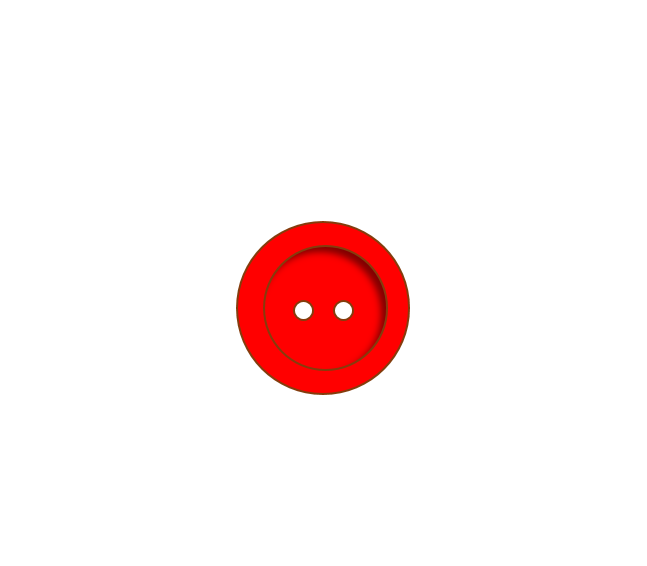 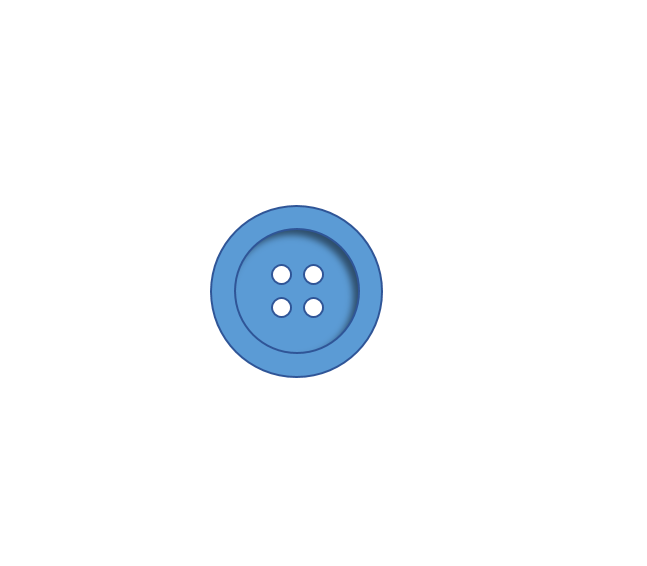 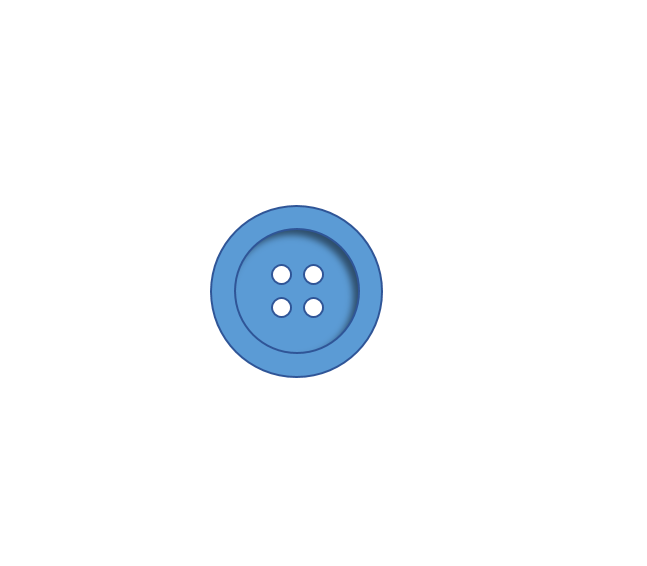 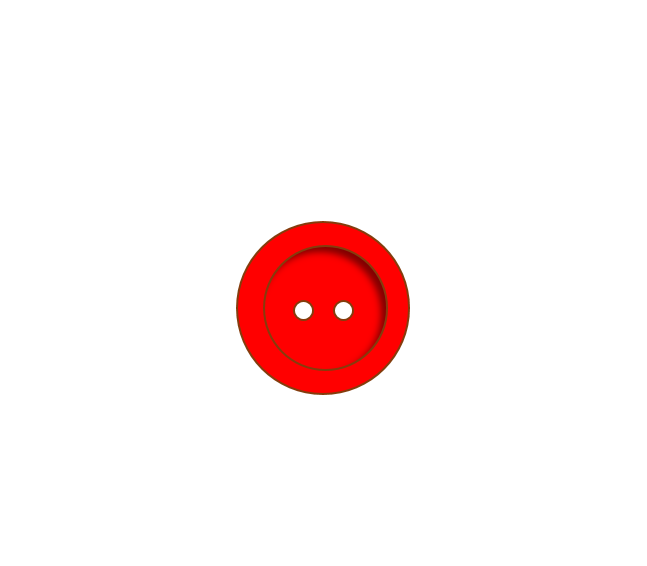 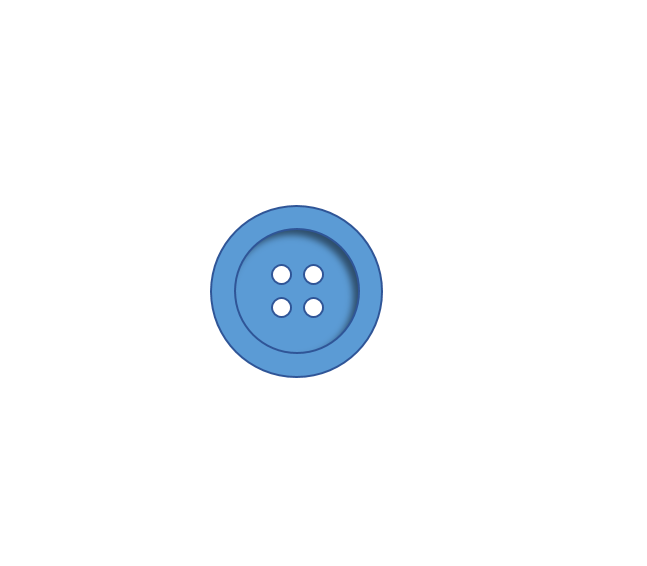 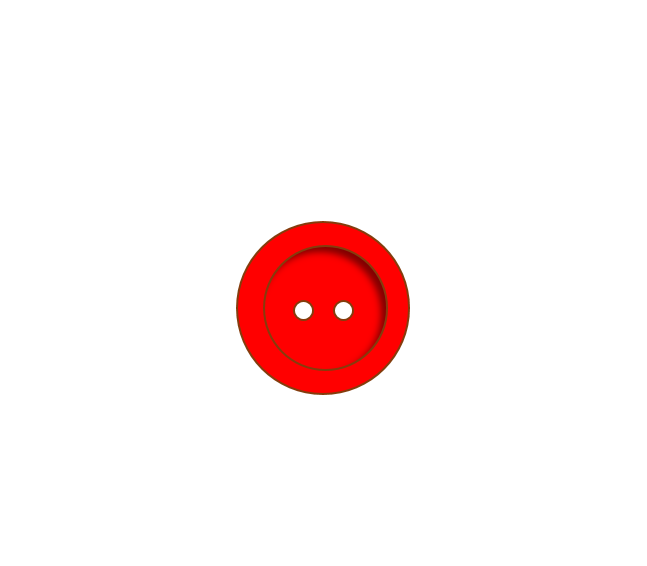 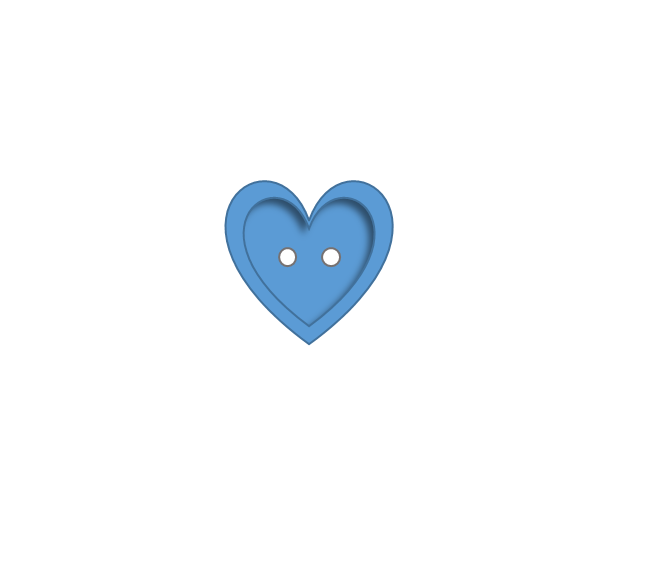 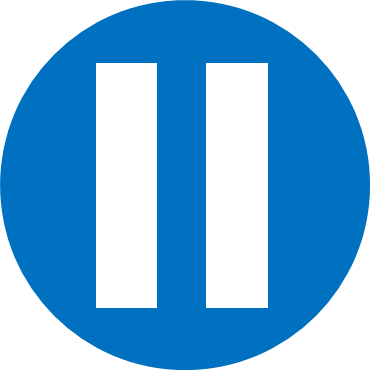 5
?
9
4
Have a think
Have a go at question 2 on the worksheet
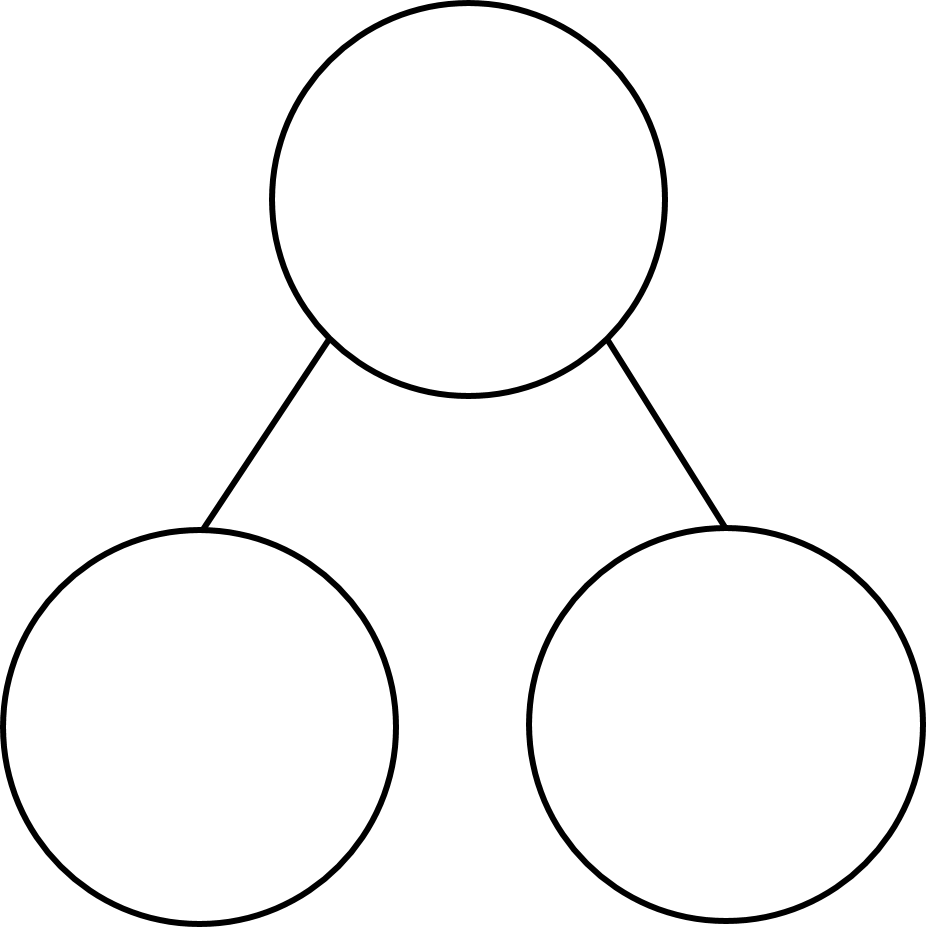 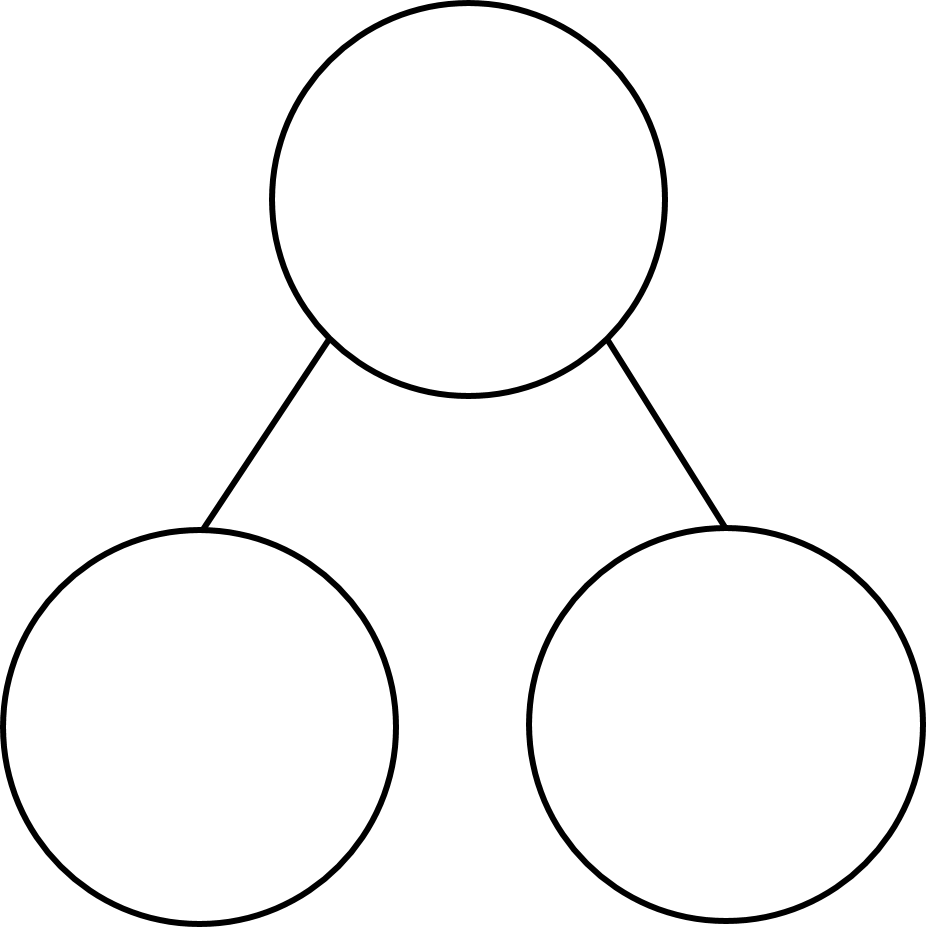 8
5
6
1
4
4
?
5
?
6
4
?
1
8
4
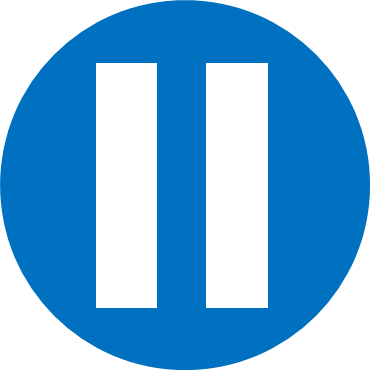 Have a think
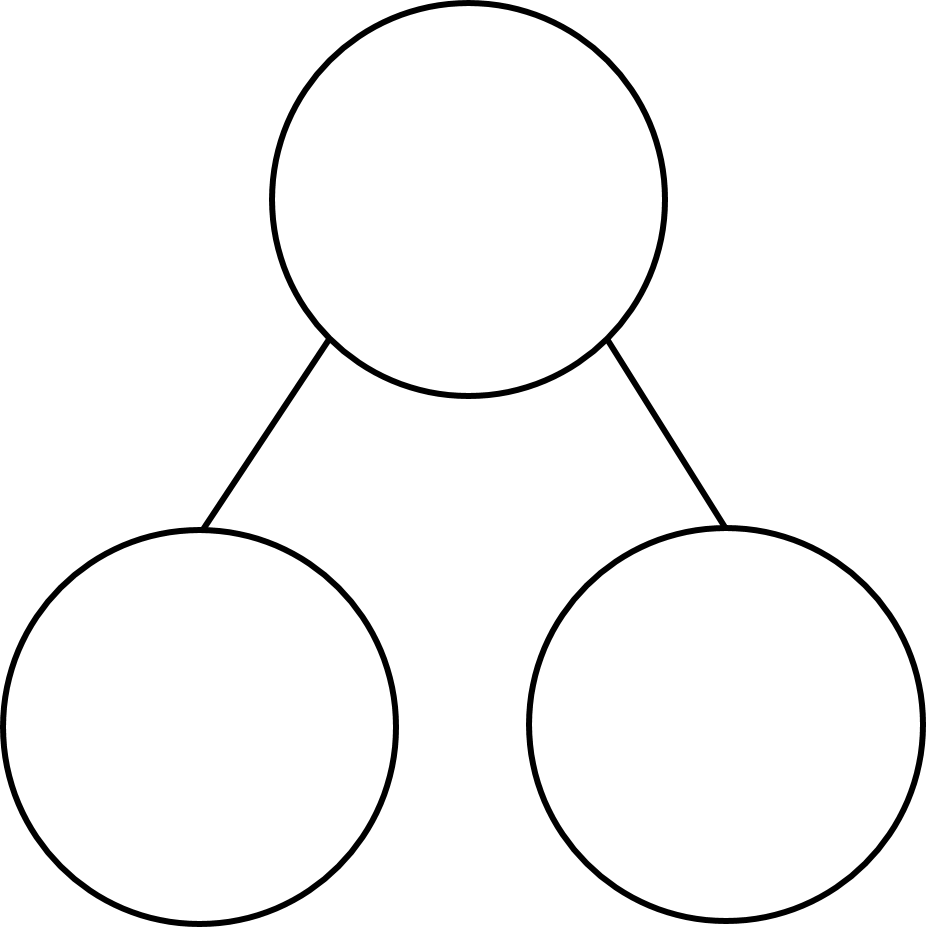 6
2
8
8
2
6
Have a go at finishing the worksheet